People’s Democratic Republic of Algeria
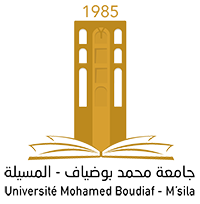 University of M’sila
Departement of English
M’sila
QUOTING, SUMMARISING, PARAPHRASING, AND THESIS STATMENT
The Plan
Introduction
How can these skills improve your writing?
What is Plagiarism?
What’s the difference?
Why should I use them?
Quoting
Why you need to quote?
Structure and Vocabulary
Summarising
Paraphrasing
Thesis Statements
Elements of a Thesis Statement
A Strong Thesis Statement
Examples of Appropriate Thesis Statements
Example
Introduction
Much of the work you produce at university will involve the important ideas, writings and discoveries of experts in your field of study. The work of other writers can provide you with information, evidence and ideas, but must be incorporated into your work carefully. Quoting, paraphrasing, summarising, and thesis statement are different ways of including the works of others in your assignments. Each of these methods, combined with the correct use of a referencing system, will help you to avoid the risk of plagiarism.
How can these skills improve your writing?
Clarity
Authority
Support
Experts in the field may often be able to say things in a more specific, precise way than you.
A good essay will build on the work of experts in the field. Also, you need to demonstrate that you have a good overall understanding of the topic, and that you are considering the issues from all angles.
A good balance of theory and evidence is required in academic writing. Published works can add relevant support to your own thoughts and reflections about a particular subject.
What is Plagiarism?
“…Taking and passing off as one’s own someone else’s work or ideas (from Latin plagiārius, kidnapper, literary thief).”  Macmillan Dictionary
Avoiding  plagiarism by
Summarising or Paraphrasing 
Put the information completely in your own words, with a citation.
Use Quotations
Use the authors words, with “quotation marks around them” and a citation.
What’s the difference?
Quotations must be identical to the original. They must match the source document word for word and must be attributed to the original author.
Paraphrasing involves putting a passage from source material into your own words.
Summarizing involves putting the main idea(s) into your own words, including only the main point(s).
Why should I use them?
provide support for claims or add credibility to your writing
refer to work that leads up to the work you are now doing
give examples of several points of view on a subject
highlight a particularly striking phrase, sentence, or passage by quoting the original
distance yourself from the original by quoting it in order to cue readers that the words are not your own
expand the breadth or depth of your writing
Quoting
Copying a source word-by-word, without alteration.
Quoted  word-for-word,  set  in  quote  marks,  including  an  author-date  citation (source  and  publication  date)  with  a  page  reference,  ie  (Rosales  1998:  201) and with a full reference to the source added to the References list
Correct quoting of this passage:
As stated by Nickerson (1999: 737): 
“In  order  to  communicate  effectively  with  other  people,  one  must have  a reasonably accurate  idea of what they do and do not know that  is pertinent to the communication. Treating people as though they have knowledge that they do not have can  result  in miscommunication and perhaps embarrassment. On the  other  hand,  a  fundamental  rule  of  conversation,  at  least  according  to  a Gricean view,  is that one generally does not convey to others information that one can assume they already have.”
Why you need to quote?
to show that an authority supports your point.
to present a position or argument to critique or comment on.
to present a particularly well-stated passage whose meaning would be lost if paraphrased or summarised.
Quotes need to fit in with the point you are making. Reporting verbs indicate to your reader how you feel about the person’s idea and should be selected carefully.
Quotations should not be overused: your own writing is more important to your teacher or supervisor. However, when you do include quotations they should be acknowledged with the correct reference conventions and listed at the end of your writing. Becareful also of the size of quotations.
This is about the same length as the original writing.
The information is correctly referenced.
When you feel that the author’s words are very powerful and that you cannot paraphrase them without changing their meaning or impact to the readers.
Structure and Vocabulary
Reporting verbs
There are many verbs and phrases that can be used to introduce quotations in writing:
As X observed/pointed out/suggested/noted/indicated “….”
According to X, “….”
For example, X argued that “….”
X suggests that “….”
The need for it is widely recognised: “….”
Writing in 1979, X commented that “….”
To quote X: “….”
Recent research by X shows that “….”
Note, however, that these verbs are not all interchangeable! . Before selecting a verb it is vital that you carefully read the source and clearly understand the author’s claim(s).
The main uses of quotations in writing are as follows:
Support for an argument or point of view. Similar to what or As X has observed“….”
Exemplification of the point being made. Thus, for example, “….”
Introduction of a point or viewpoint etc. According to X,
Conclusion of a discussion, analysis, etc. Therefore X concludes: “….”
Explanation of a point, item, etc. X explains it as follows: “….”
Summarising
A summary presents only the most important ideas of a passage, leaving out specific details.
Summarize a passage when you want to give a brief overview of a text.
How to make a good summary: Here are some tips:
Read the original text carefully and check any new or difficult vocabulary.
Make notes of the key points, paraphrasing where possible.
Mark the key points by underlining or highlighting.
Write the summary from your notes, re-organising the structure if needed.
Check the summary to ensure it is accurate and nothing important has been changed or lost.
Assess your summary  (check list)
The MEANING is the same.
The summary keeps the degree of certainty of the writer.
This is a much shorter version of the original writing.
The source/s of information is/are clearly referenced.
Paraphrasing
Is put into your own words, changing words or phrasing but preserving and maintaining the passage’s original meaning and intent.
Your version of someone else’s ideas presented in a new form.
A legitimate way to borrow from a source, as long as you document the source.
A more detailed restatement than a summary.
Paraphrasing : you can easily paraphrase:
By changing the vocabulary (verbs/nouns)
e.g. She examined the difficulties that . . .
= She investigated the problems that . . .
By changing the verb form (e.g. from active to passive: this can change the focus or emphasis)
e.g. Johns (1987) analysed the students' difficulties and . . .
= The students' difficulties were analysed by Johns (1987 and . . .
By changing the word class (e.g. from verb to noun phrase )
e.g. The reports were completed in April to ensure that students had time to revise before their examination. . .
= The completion of the reports in April guaranteed enough time for students for the revision before examination.
By synthesis You may need to combine two or more viewpoints or pieces of information from other writers in your paraphrase and summary. Often one reference will support another, but there may be opposing views as well.
Two direct quotations are given below relating to the same topic. Paraphrase and combine them in a brief report (not using direct quotations).
“Terseness of note taking . . . rather than mere quantity seems to be an essential ingredient of effective... note taking.” (Dunkel, 1988)
“Several other researchers have found similar positive relationships between "terseness" of notes and test performance…” (Chaudron, Loschky and Cook, 1994)
ASSESS YOUR PARAPHRASE  (check list)
The MEANING is the same
Most of the words have been changed.
The sentences have been significantly restructured.
The appropriate summary is much shorter than the original but still keeps the main idea.
THESIS STATEMENTS
The thesis statement tells your reader what to expect: it is a restricted, precisely worded declarative sentence that states the purpose of your essay -- the point you are trying to make. Without a carefully conceived thesis, an essay has no chance of success. The thesis statement is the most important sentence in your paper. If someone asked you, “What does your paper say?” your answer would be your thesis statement. Everything you write will support this statement.
A good thesis statement usually includes
Main idea of the paper. ONE idea. The entire paper is based on this statement.
Your opinion or point of view. The thesis statement is not a fact nor a question, but your view of the topic and what you want to say about it.
Purpose of the paper. From the thesis, it should be clear what the paper will do.  Answer to the research question. Ask yourself the question and then answer it with your thesis. Is it truly an answer? (if not, change the question or the answer!)
An element of surprise. This means that the thesis is interesting, engaging, and perhaps not so expected
Clarity. It should be understandable after one reading and have no mistakes.
Elements of a Thesis Statement
For every essay you write, you must focus on a central idea. This idea stems from a topic you have chosen or been assigned or from a question your teacher has asked. It is not enough merely to discuss a general topic or simply answer a question with a yes or no. You have to form a specific opinion, and then articulate that into a controlling idea—the main idea upon which you build your thesis.
Remember that a thesis is not the topic itself, but rather your interpretation of the question or subject. For whatever topic your professor gives you, you must ask yourself, “What do I want to say about it?” Asking and then answering this question is vital to forming a thesis that is precise, forceful and confident.
A thesis is one sentence long and appears toward the end of your introduction. It is specific and focuses on one to three points of a single idea—points that are able to be demonstrated in the body. It forecasts the content of the essay and suggests how you will organize your information. Remember that a thesis statement does not summarize an issue but rather dissects it.
A Strong Thesis Statement
Specificity. A thesis statement must concentrate on a specific area of a general topic. As you may recall, the creation of a thesis statement begins when you choose a broad subject and then narrow down its parts until you pinpoint a specific aspect of that topic. For example, health care is a broad topic, but a proper thesis statement would focus on a specific area of that topic, such as options for individuals without health care coverage.
Precision. A strong thesis statement must be precise enough to allow for a coherent argument and to remain focused on the topic. If the specific topic is options for individuals without health care coverage, then your precise thesis statement must make an exact claim about it, such as that limited options exist for those who are uninsured by their employers. You must further pinpoint what you are going to discuss regarding these limited effects, such as whom they affect and what the cause is.
Ability to be argued. A thesis statement must present a relevant and specific argument. A factual statement often is not considered arguable. Be sure your thesis statement contains a point of view that can be supported with evidence.
Ability to be demonstrated. For any claim you make in your thesis, you must be able to provide reasons and examples for your opinion. You can rely on personal observations in order to do this, or you can consult outside sources to demonstrate that what you assert is valid. A worthy argument is backed by examples and details.
Forcefulness. A thesis statement that is forceful shows readers that you are, in fact, making an argument. The tone is assertive and takes a stance that others might oppose.
Confidence. In addition to using force in your thesis statement, you must also use confidence in your claim. Phrases such as I feel or I believe actually weaken the readers’ sense of your confidence because these phrases imply that you are the only person who feels the way you do. In other words, your stance has insufficient backing. Taking an authoritative stance on the matter persuades your readers to have faith in your argument and open their minds to what you have to say.
Examples of Appropriate Thesis Statements
Each of the following thesis statements meets several of the following requirements:
Specificity, Precision, Ability to be argued, Ability to be demonstrated, Forcefulness and Confidence.
The societal and personal struggles of Troy Maxon in the play Fences symbolize the challenge of black males who lived through segregation and integration in the United States.
Closing all American borders for a period of five years is one solution that will tackle illegal immigration.
Shakespeare’s use of dramatic irony in Romeo and Juliet spoils the outcome for the audience and weakens the plot.
J. D. Salinger’s character in Catcher in the Rye, Holden Caulfield, is a confused rebel who voices his disgust with phonies, yet in an effort to protect himself, he acts like a phony on many occasions.
Compared to an absolute divorce, no-fault divorce is less expensive, promotes fairer settlements, and reflects a more realistic view of the causes for marital breakdown.
Exposing children from an early age to the dangers of drug abuse is a sure method of preventing future drug addicts.
In today’s crumbling job market, a high school diploma is not significant enough education to land a stable, lucrative job.
Thanks for your attention
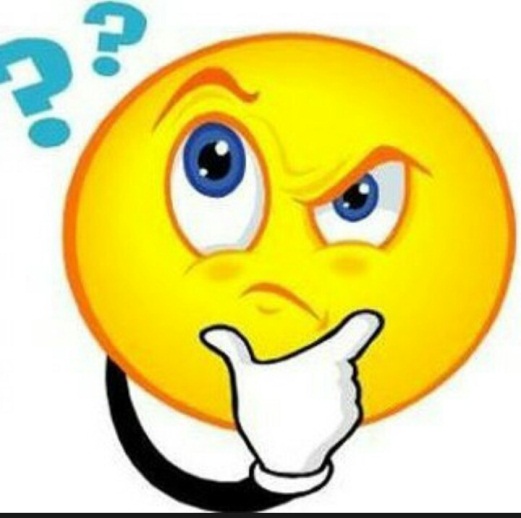